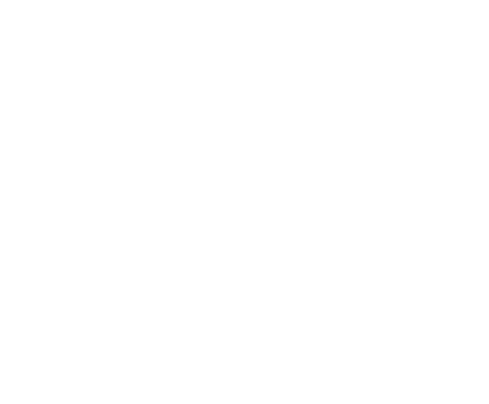 Муниципальное бюджетное общеобразовательное учреждение «Почетненский учебно-воспитательный комплекс» муниципального образования Красноперекопский район Республики Крым
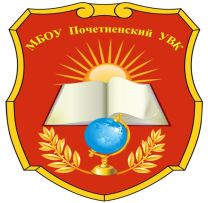 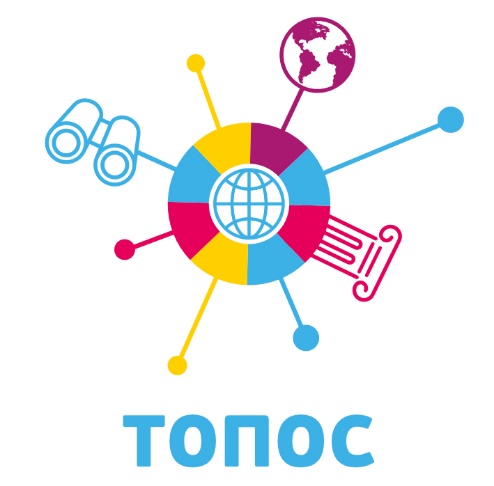 ШКОЛЬНЫЙ МУЗЕЙ
НОВЫЕ МЕСТА ДОПОЛНИТЕЛЬНОГО ОБРАЗОВАНИЯ ДЕТЕЙ СОЗДАНЫ В РАМКАХ ФЕДЕРАЛЬНОГО ПРОЕКТА  «УСПЕХ КАЖДОГО РЕБЕНКА»
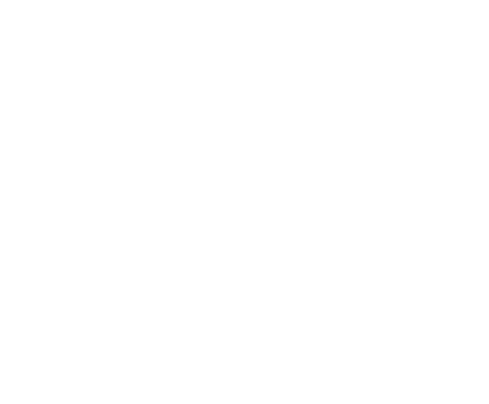 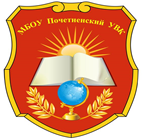 Муниципальное бюджетное общеобразовательное учреждение 
«Почетненский учебно-воспитательный комплекс» муниципального образования Красноперекопский район Республики Крым
ОРГАНИЗАЦИЯ УЧАСТВУЕТ В РЕАЛИЗАЦИИ ФЕДЕРАЛЬНОГО ПРОЕКТА «УСПЕХ КАЖДОГО РЕБЕНКА»
ФЕДЕРАЛЬНЫЙ ПРОЕКТ «УСПЕХ КАЖДОГО РЕБЕНКА»
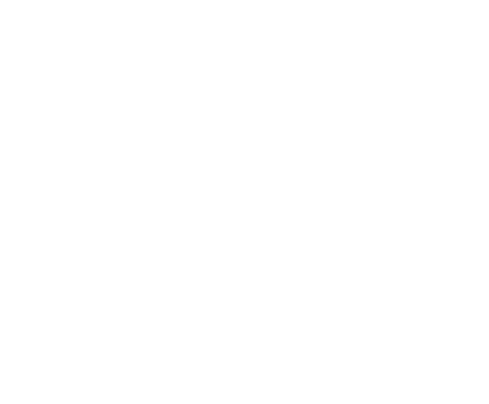 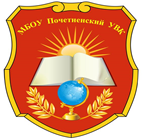 Муниципальное бюджетное общеобразовательное учреждение «Почетненский учебно-воспитательный комплекс» муниципального образования Красноперекопский район Республики Крым
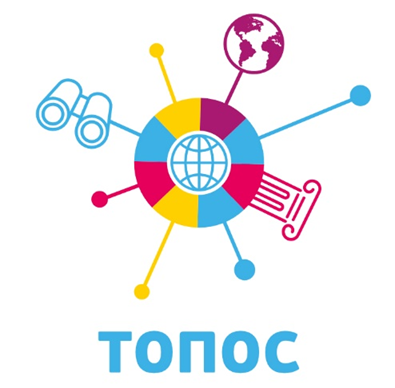 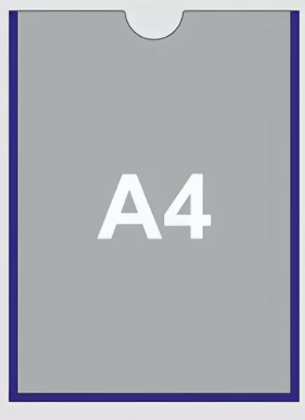 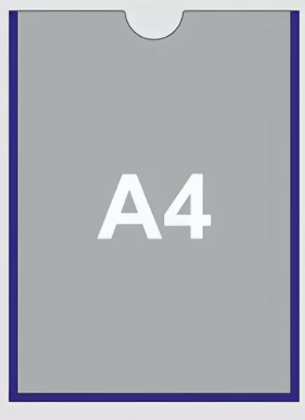 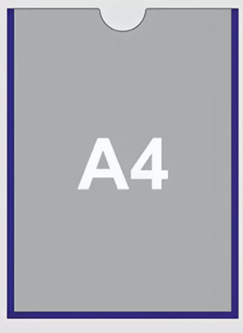 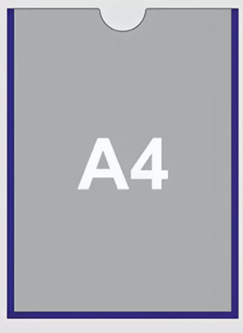 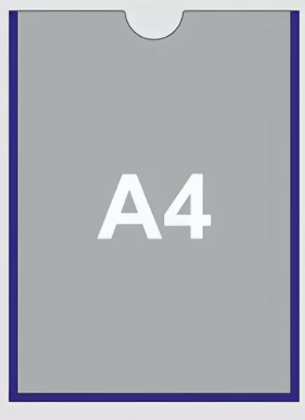 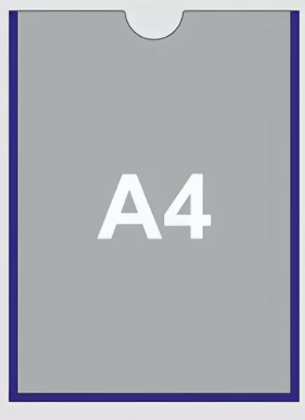 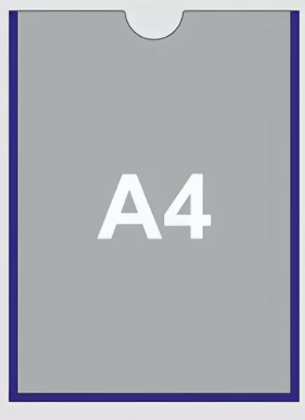 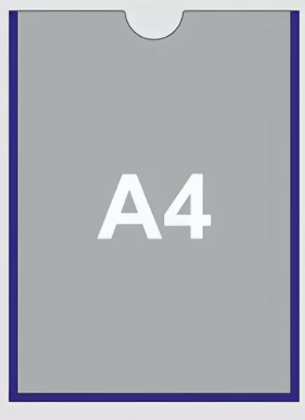